Business Plan
Salon, Spa management course
[Speaker Notes: The Business Plan is a living working breathing document, that evolves over time, with you and your business

Many people omit to create a business plan – which is a mistake.

Businesses that have a business plan, are building their business with a foundation, a solid base to work from, to avoid as many pitfalls as possible.  Putting it down on paper in a business plan, gives you not only a “blue print” for your business to grow from, but also a document with research and finances to show a potential partner or a finance company or bank where you might want to borrow some capital from.

Without a business plan, where do you start.    This is the mistake made by hundreds of people.  They see a really good company, that is thriving, with lots of customes and sales and think – “that’s a good idea, I can do that” and without much more thought in that, start their business.  Then a few months down the line, wonder why they are not making a profit or don’t have enough customers, people are not returning and so the list goes on.]
Preparing a Business Plan
Assignment
Prepare a business plan for complementary therapy practice
Main focus is on Marketing
[Speaker Notes: We have a template for you to follow and have included additional information for the marketing aspect of this business plan and assignment.

Following the template is only a guideline.  If there are sections that you feel is not relevant to your business plan, then by all means delete them.

If there are sections that are not included that you want to include, then please include them.  

This is primarily a business plan to set up a new business, or for an existing business.

Once the business plan is completed, then we look at how to market the company, or a service or product within the company, in this business plan.]
Put some thought into your plan
[Speaker Notes: You might want to consider asking other people their ideas, especially if you already have a business

Team input is a great help, as everyone may have a different perspective of your business.

The boss’s way is not always the right way, and your team my just give you some great input and ideas for helping your business

The boss is often not where the action is – so don’t be afraid to ask your team.  Even the cleaners and spa attendants – they see your customers and business from a different platform.]
Important pages for your portfolio
Cover sheet
Contents page
Appendix
Bibliography
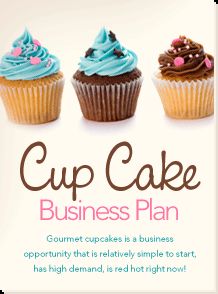 [Speaker Notes: Presentation is 10% of your marks.  Professional image and professionally presented will be a good start.

It also gives you a professional image for presenting your plan to business partners and financial companies, banks etc

Remember this is a level 4 diploma and should be presented in a way that reflects this level, of management of a business

Remember this is a level 4 diploma and should be presented in a way that reflects this level, of management of a business
 
Cover sheet – presentation is 10% of your marks.  Cover page needs to include the name of your business, the name of this assignment, and your name  
Contents page
Contents page is a guide to find things.  The people who may be reading your business plan, might like to find certain sections so a contents page would help them find things easily.  Especially if they are potential finance or business partners.
 
Appendix
Here you would need to include stationary samples, business cards, website and social media pages layout and floor plan of the business.
 
Bibliography
	This is where you have found the information, don’t just list the websites, as the authors may be different, also put the date the article or information was created.]
Contents page
This is a list of each section in your business plan, with the page numbers
The front cover and contents page should not be included in the numbers for your pages
Appendix is also listed
[Speaker Notes: Contents page, should be easy to read, and the pages and sections in your business plan document, easy and simple to find

You might want to consider using “tabs” in your document – there are many types

Or coloured pages for each section, making it easy to find which section is which]
Appendix
Additional supporting documents
Floor plan
Business stationary
Menu
Designs for social media and website
[Speaker Notes: The appendix is all the additional things, that you need to consider in your business plan, that are needed in your business

A floor plan, gives an idea of what you want to create in a more visual way.  You might also want to put in a mood board, which you can create on the computer or actually create by collecting all the photos, images, cloth , wallpaper samples – this would take you longer but would be fun to put together.  To show how each room would look and how you would want it to be created – your vision of your dream business.

Business stationary includes, business cards, letterhead, envelopes if you want printed envelopes – does anyone use envelopes anymore?

Menu – this is really where you start with your business plan.  Create your menu showing the services and possibly the products you want to have or already have in your business.  From here you can work out what equipment you need, products, staff – it is key to your business and will help you find a good solution and match for everything.

Designs for social media, Facebook , LinkedIn, Instagram, it is important to keep a flow and continuity for your business, especially when using your logo.

Think about Nike, when Nike started out the had the big tick, plus the slogan “just Do It” – now they only use the big tick and sometimes you see their tag line, “just Do it” often not together, but everyone knows its Nike.  How, because they were consistant in the way they did their marketing – kept the same logo and tag line, throughout.]
Bibliography
Where did you find the information from

Here you list all resources, reference in the document
[Speaker Notes: There are many ways you can find information, in books, from other people, from this course, from the internet – which is mostly where people tend to research information these days.

It is really boring to just list all the websites where you found the information – so give professional references, list the url of the website and the author of the information and the date it was created.  All are available on every website

It is important to note here, and I will mentioned it again and again – do not copy and paste.  That is illegal and is called plagiarism.  You must create your report yourself, so use the information, but put it into your own words and I will know when marking your report, as I will be able to “hear” you speaking.  I also check for plagiarism – as others using this and other diplomas I offer will tell you.]
Bibliography in detail
[Speaker Notes: Alphabetical – or by page or section and alphabetically presented under each heading]
Executive summary
This is written very last
It is a simple summary of everything that is included in your document

Don’t try to write it first
[Speaker Notes: An executive summary is often read by people who are either interested in providing finances or interested in being a partner of some sort in your business

They want to read a short account of what exactly you are going to do, and how and what you are wanting to achieve.

The executive summary needs to be interesting enough to make the person want to read the whole document.  Information in the documents also needs to be accurate.]
Mission Statement
Reason for existing
Guide the actions of the business
Spell out overall goal
Provide a guide for decision making
Framework for company strategies
Goal for the world
[Speaker Notes: Mission statement says – Why you want to have a business, what you want to accomplish and what your customer, clients and expect from you

The missions statement is something you can refer back to, especially when things to wrong – it is to help you be focused, it also allows your employees to know WHY you are in business and WHAT their aim and focus should be too

The Mission statement guides the actions of everyone in the business and everyone that works for the business such as external]
Tesco's Mission Statement
We are a team of over 530,000 people in 12 markets dedicated to bringing the best value, choice and service to our millions of customers each week

Tag line – Every Little helps
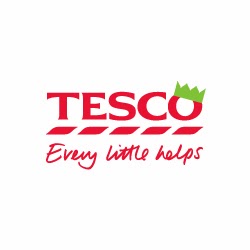 Market Research
Format can be
Written report
Written survey
Chart
Spider Diagram
Graph
Other pictorial presentation
3 D model
[Speaker Notes: Market research should be of the area you are going to work in
How many similar businessess
What type of services and products they offer
Who are your competitors
Who are companies you could work with, help promote your business
What services and products are available
What is popular
What other infrastructure is available – schools, etc

Be a detailed as you want – the aim is to get the information you need to help you and your business.
 
No point in opening up in a street where there are only Harley Street Doctors and you want to open laundromat – as most likely the people visiting the Harley street doctors have a lot of money, and probably maids at home who do their washing for them – get my point?]
Details can be presented using a spider diagram, chart, images, report
[Speaker Notes: Spider diagram – possible type of chart

The business plan needs to have the information presented in an easy to read and understand manner

At the same time in a professional manner also.  You might be showing your business plan to a bank manger, a potential partner or companies that want to partner with you.  

A long way to being accepted easily would be to have a professional created business plan.  You can do this, if you follow the guidance offered in this program.

Remember the person marking your work needs to read everything – so my request is please make it interesting for me to read.  Also making it interesting helps your potential business partners and financiers also enjoy reading your business plan, which is half the battle when asking someone for something.
If they enjoyed reading it, they are more likely to say – YES, how much money do you need?
How to make it interesting – with different medium, not just all written words, add in some pictures and graphs and charts – even a spider diagram or a diagram of your brain storming sessions.  These would be interesting to read]
Competitor analysis
Who are your competitors?
What services and products do they offer?
Where are they located?
What type of clients are they attracting?
Do they have more than one location?

What other things would you consider?
[Speaker Notes: Name your competitors, type of competitors direct or indirect 
i.e. another reflexology centre, or a spa offering reflexology or a beauty salon offering massage

What products and services do they offer – same as you, different, more modern, machines or manual treatments
Type of clients your competitors have – male, female, ages, financial status – what cars do they drive gives a good clue
Where are they located – main high street, visible to everyone, side street, many places? In a busy shopping mall
Do they have more than one branch or are they a small business

Other things to consider – standard of hygiene, modern fit out, old or tired fit out, premises look shabby or brand spanking sparkly new]
Premises and Location
[Speaker Notes: How responsible are your next door neighboughs
Noise levels
Traffic noise from cars, people, planes
Type of people around you
Other factors]
Types of premises
Home
Office
Inside a spa or health centre or clinic
Stand alone spa or centre
Shopping mall
High street
Side street
[Speaker Notes: Home – advantages
Office – advantages and disadvantages
Inside another business
Stand alone
Shopping mall
High street
Side street – less rent, not visible, more costs for marketing]
Corporate Image and Design
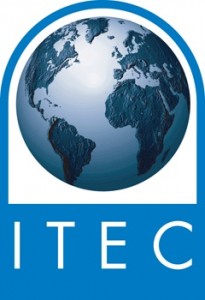 Logo
Stationery
Uniforms
Publicity materials
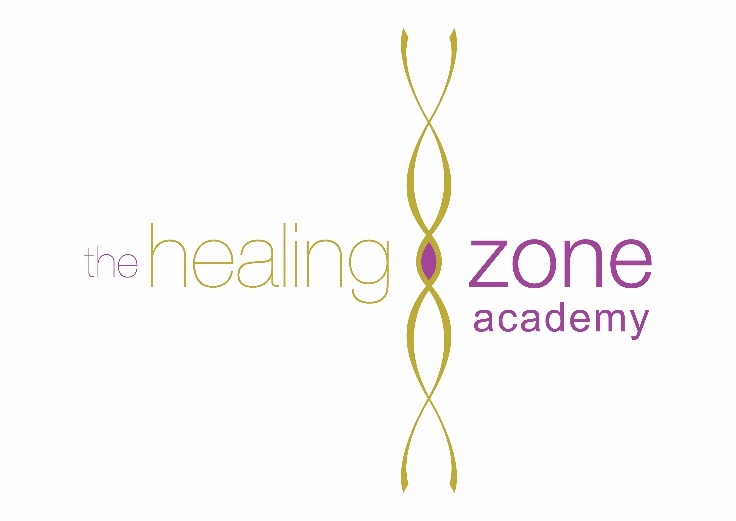 [Speaker Notes: Have you thought of a company name and logo
Take it through all of your image
Stationery, business cards, letter head, envelopes, pens, note pads]
Products
Will you sell products?
What type of products?
Competitors?
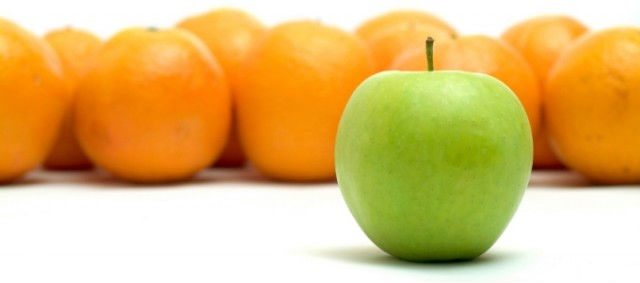 [Speaker Notes: Remember to be unique – stand out from the crowd 
What will bring customers to you?]
Services
What services will you offer
Reflexology
Foot bath
Organic 

What do your competitors offer
Reflexology (foot massage)
Foot bath (electrical and chemical products)
Prices
Where in the market are your prices?
Low, middle, high
Added value?
Can you make a profit?
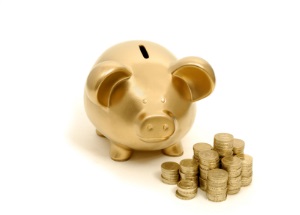 Fixed and Variable Costs
What are fixed costs

What are variable costs
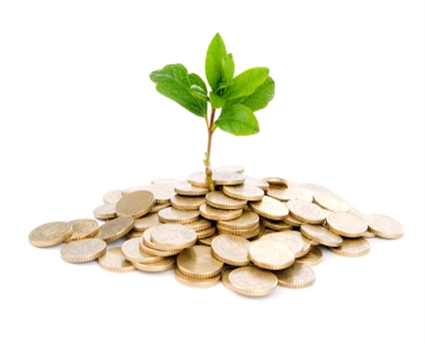 [Speaker Notes: We did this last week – can you remember how to differentiate between fixed costs and variable costs?

Fixed – rent, insurance, telephone, 

Variable – part time temporary staff wages, laundry, materials used for treatments]
Staffing requirements
Employment opportunities
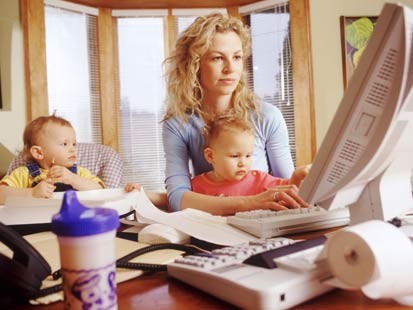 [Speaker Notes: What would these be?
Receptionist – do you need one?
Cleaner – would they be employed, outsourced
Accountant – better to outsouce]
Job Descriptions
Research important
Receptionist
Cleaner
accountant
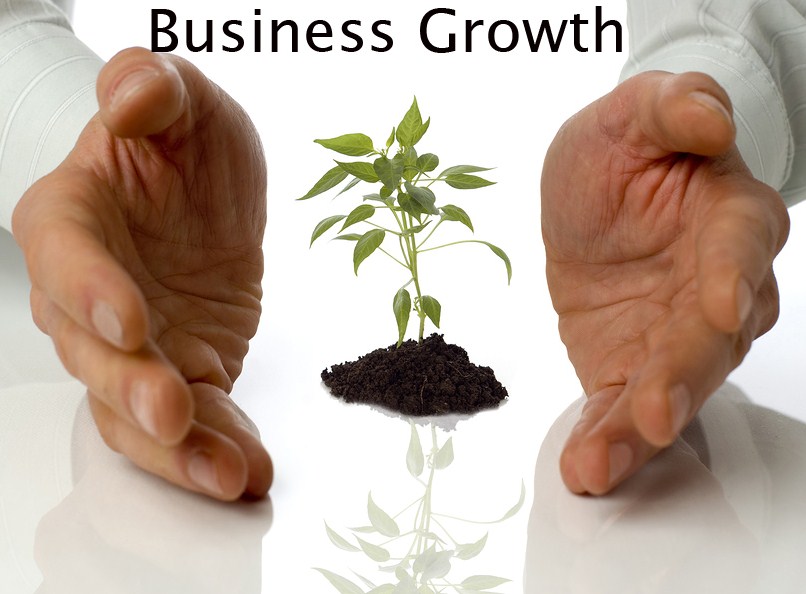 [Speaker Notes: Why give these people job descriptions?
Clear definitions of role in the company
Who do they report to
What are their key roles
How they execute those roles

Important so that everyone is working towards the same goal, growing your business
Everyone knows what is expected of them]
SWOT Analysis
[Speaker Notes: Strengths – internal mostly
Weaknsess – internal 
Opportunities – external
Threats – can be both international and external
Show in your business plan]
Risk analysis
What risks will you possibly encounter?

Plan to minimize the risks

Is it possible to have a business without risks?
[Speaker Notes: What would a risk be?  Setting up costs take more money than budgeted for?
Contractor turns out to be a cowboy
Another reflexology spa bigger and better by appearances opens next door to you
A new road is being built takes people away from your business
Road works start as soon as you open, outside your door – clients cannot get into your premises, no parking
Your key member of staff quits the night before you open up for the first day]
Insurances
Public liability
Employee liability
Employees compensation
Premises fire, theft, damage
Mal practice
[Speaker Notes: Public liability – to insure your clients if anything goes wrong while on your premises
Employee liability – if staff hurt themselves at work, are attacked by a client, fall over and injure themselves 
Employees compensation – if a member of staff steals products, money – you have to take them to court
Premises incase of fire, damage, electrical fire, vandalism
Mal practice – incase someone sues you for damage to themselves or i.e miscarriage when pregnanat]
Marketing and Publicity
[Speaker Notes: Covered this extensively in last weeks class
Could also include cinema, TV, newspapers, local events, church bizarre etc, local area markets, cross marketing – you promote someone elses products and services for free, they promote your products and services for free to their database]
Finance and Accounting
Bank loan
Angel investor
Self financing
Accounting records
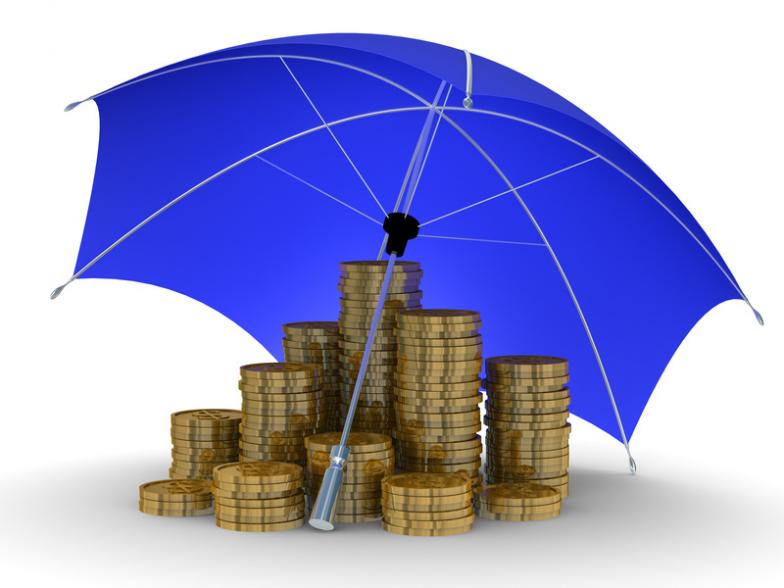 Additional professional services
Accountant
Lawyer
Marketing company
outsourcing
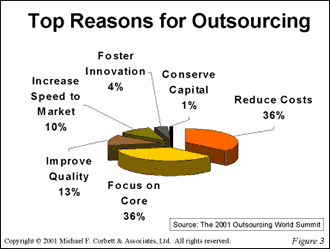 [Speaker Notes: Outsources – increase speed to market as you hire a professional company, 
Other people can do the work, leaving you free to concentrate on what you need to
Reduce costs?
Improve quality
Conserves your capital]
Legal Requirements
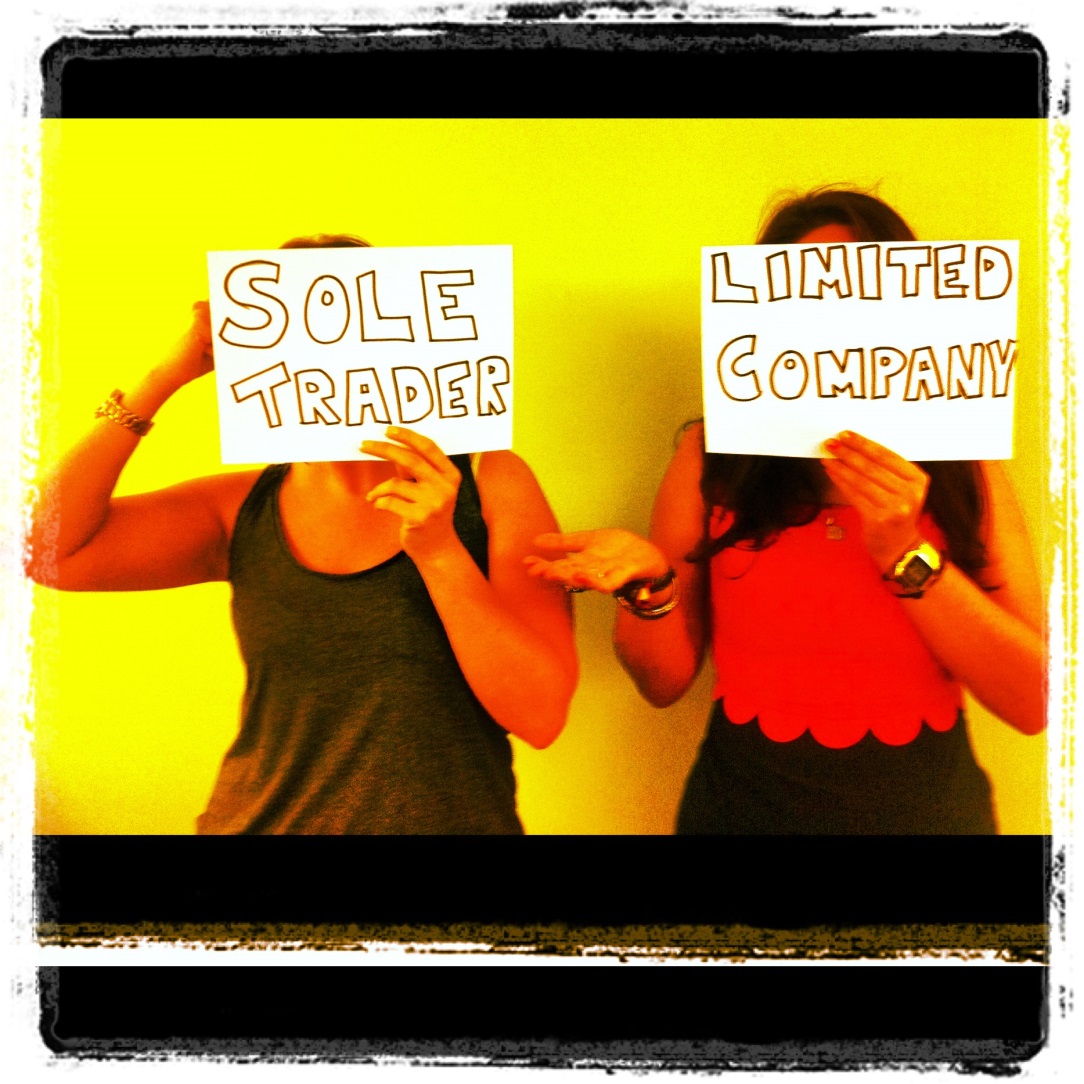 Licencing
Premises licencing
Type of business
[Speaker Notes: What licences do you need
Premises
Staff
Type of business
Is the property you are going to rent – correct business code?]
Start up and running costs
Renting or buying premises
Fit out of premises
Equipment needed to run the business
Recruitment
Advertising and marketing
[Speaker Notes: Renting and buying premises can take time – takes a lot of money to put down, try and get grace periods for fit outs
Fitting out premises – tie contractors to a time frame and professional standards BEFORE you sign the contract to hire them
If they go over the time, penalties
If they don’t finish the job – ensure you keep a portion of the fee to safeguard you having to pay another contractor to finish their work
Equipment – order in advance, suppliers do they have the items in stock, how long will it take to get them
What equipment do you need, cover all aspects from couch, to till, computer, desk, chairs, mirror for client]
Cash Flow Forecast
Setting up the business costs money

Running the business also costs money

Starting a new business expect cash flow to be slow at first, so ensure you have sufficient for 3 to 6 months BEFORE you start
[Speaker Notes: Budget and forecasts are great, but not always accurate – things happen
Running the business costs money, you need cash flow for rent, staff wages, laundry, buying products, marketing, accountant, cleaners fees
Rule of thumb have sufficient cash flow for 6 months – if worse case scenario you had no customers, you must pay your bills first]
Security and Data Protection
Client information should be kept separate

Client records should be locked away

Premises security

Database protection
[Speaker Notes: Client information kept separate from records
Records locked away
Premises security – who will have keys, who will have access to stock, products, equipment
Who does the ordering and selling – money is it safe, protected
Computer passwords
Computer programs to track actions by staff – keeping records and transactions safe, so they cannot delete records
Database – this is your livelhood – people pay a lot of money for databases, staff steal them sell to competitors]
Customer service and communication
[Speaker Notes: A happy customer will only tell a few people
An unhappy customer will tell many people
Keep your customers happy – referrals biggest marketing tool]
Conclusion
Format for your business plan

Completion date – 14th April, 2014
[Speaker Notes: Final date for handing in assignment]
Who will mark your assignment
Lecturer


External examiner
Will take a selection and overview only
Homework
Mission statement 
Market research 
Competitor analysis
Premises type 
Corporate image, stationery design
Products and services
[Speaker Notes: Mission statement corporate image, name and logo to be completed by next class

Competitor analysis, products and services – the following class 2.12.13

Premises location and SWOT – the following week 9th December 2013

Marketing and publicity and financial analysis, forecast and budge by the following week – completed by 16th December

Over the xmas and new year holidays – complete your final assignment to be handed in by 28th January 2014]